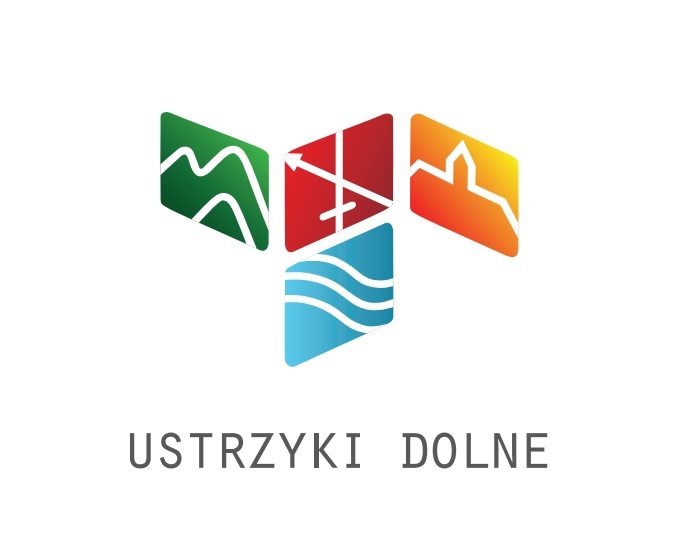 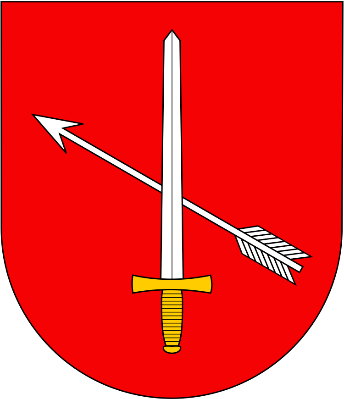 Nowy model transferu turystycznego w Bieszczadach
Nowy wymiar eko-turystyki w Karpatach
Bartosz Romowicz – Burmistrz Ustrzyk Dolnych
b.romowicz@ustrzyki-dolne.pl
ver. 21.06.2022 r.
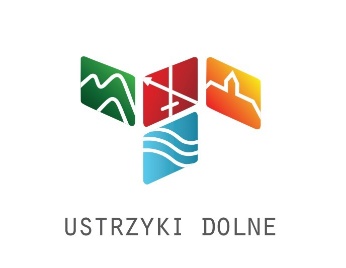 STATYSTYKI
ver. 21.06.2022 r.
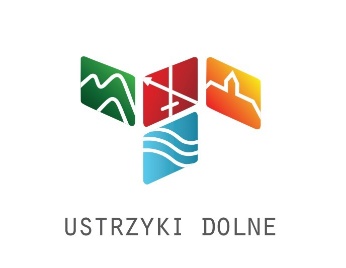 w Polsce jest zarejestrowanych ~23,4 miliona samochodów (stan na 30.04.2021 r.)
w Polsce jest zarejestrowanych 25 438 samochodów elektrycznych (stan na 30.04.2021 r.), co stanowi ~0,1% ogółu
Wniosek: prawdopodobieństwo przyjazdu turysty w Bieszczady samochodem spalinowym graniczy z pewnością
w okresie wakacyjnym (lipiec-sierpień) na szlaki piesze i ścieżki przyrodnicze na terenie Bieszczadzkiego Parku Narodowego weszło ~309 tys. turystów
najważniejsze szlaki komunikacyjne drogowe do Bieszczadzkiego Parku Narodowego przechodzą przez Ustrzyki Dolne, zaś przyjazd w Bieszczady komunikacją zbiorową jest bardzo utrudniony
Wniosek: przyjmując założenie, że w jednym samochodzie przyjeżdża średnio 4 turystów, to przez (w tym do) Ustrzyki Dolne przyjechało w okresie lipiec- sierpień ~77 tysięcy samochodów spalinowych
Wniosek: przyjmując założenie, że każdy z samochodów przejechał tylko i wyłącznie trasę Ustrzyki Dolne – Ustrzyki Górne – Ustrzyki Dolne, to łącznie wszystkie te samochody pokonały ~7,7 miliona kilometrów w powiecie bieszczadzkim
w 2020 roku najpopularniejszym samochodem w Polsce było Audi A4, które emituje CO2 od 104 g/km do 121 g/km (wyprodukowane w latach 2015-2019)
w 2021 roku najpopularniejszym samochodem elektrycznym w Polsce był Nissan LEAF, który posiada zerową emisję CO2
Wniosek: przyjmując założenie, że każdy z ww. samochodów do średniostatystycznie Audi A4 to do atmosfery zostało wyemitowane ~800 ton CO2
ver. 21.06.2022 r.
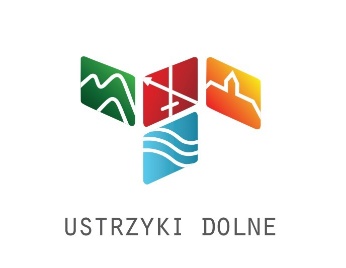 ZAŁOŻENIA PROJEKTU-czyli jak to ma w praktyce wyglądać?ETAP I
ver. 21.06.2022 r.
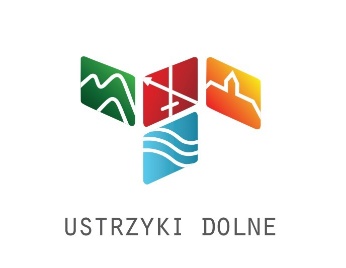 pozostawia swój samochód na PARKINGU „CENTRAL CAR PARK”  (dalej CCP)
turysta przyjeżdża w Bieszczady samochodem spalinowym
wypożycza nieodpłatnie* samochód elektryczny (dalej SE)
realizuje pobyt poruszając się SE do kolejnych PUNKTÓW TURYSTYCZNYCH3  (dalej PT)
w trakcie poruszania się z głośników pojazdu lektor przekazuje wiedzę nt. najbliższego PT
przy wypożyczeniu SE przechodzi przez KREATOR POBYTU2  (dalej KP)
KP planuje kolejne PT z uwzględnieniem zasięgu pojazdu i SIECI PARKINGÓW4 oraz RODZAJU POJAZDU1
po zrealizowaniu całego pobytu zwraca SE do CCP
turysta wraca do miejsca zamieszkania samochodem spalinowym
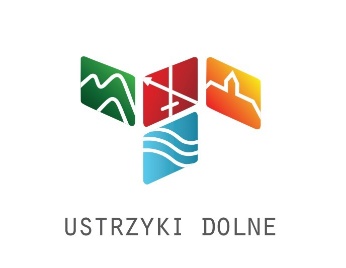 ELEMENTY PROJEKTU
rodzaje pojazdów
kreator pobytu
punkty turystyczne
sieć parkingów
ver. 21.06.2022 r.
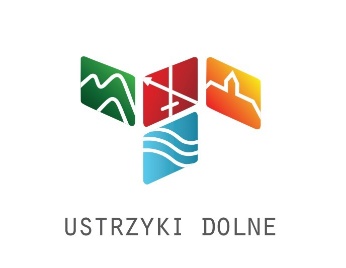 RODZAJE POJAZDÓW
ver. 21.06.2022 r.
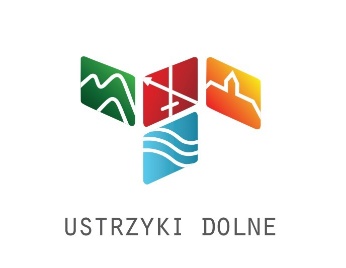 Projekt zakłada wykorzystanie w projekcie pojazdów elektrycznych:
samochód elektryczny
motocykl elektryczny
pojazd elektryczny czterokołowy typu off-road
rower górski elektryczny
hulajnoga elektryczna
Wszystkie pojazdy wykorzystane do projektu w założeniu mają być polskiej produkcji. Część z nich już znajduje się na rynku, zaś w części w przygotowaniu są przez współpracujących z gminą Ustrzyki Dolne inżynierów autorskie projekty pojazdów.
ver. 21.06.2022 r.
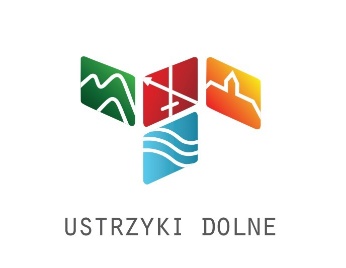 DODATKOWA INNOWACJA
Wszystkie pojazdy w projekcie wyposażone są w baterie. Baterie te w godzinach, w których nie będzie produkcji prądu z odnawialnych źródeł energii będą służyły jako magazyny energii, dostarczając energię do obiektów gminnych, jednocześnie zachowując minimalny poziom naładowania. 

Baterie, po nocnym zużyciu energii, będą doładowywane od godzin porannych, kiedy instalacja odnawialnych źródeł energii rozpocznie produkcję energii elektrycznej.
ver. 21.06.2022 r.
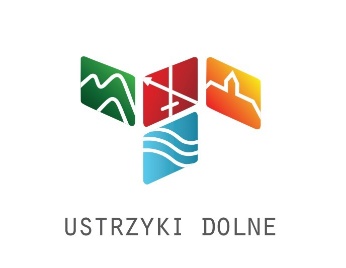 KREATOR POBYTU
ver. 21.06.2022 r.
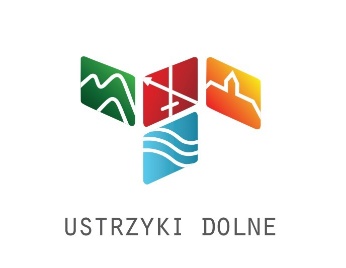 KREATOR POBYTU
Aplikacja zainstalowana na tablecie wbudowanym w pojeździe, która dzięki zaprogramowanemu algorytmowi zaproponuje plan pobytu turyście z uwzględnieniem zmiennych:
rodzaje pojazdów,
punkty turystyczne,
sieć parkingów.

Aplikacja ma wykorzystać geolokalizację samochodu i w trakcie poruszania się pomiędzy punktami turystycznymi będzie nadawać z głośników samochodu informacje w formie głosowej dotyczące zbliżającego się punktu. Informacje głosowe nadawane przez lektora będą dostępne również w językach obcych.
ver. 21.06.2022 r.
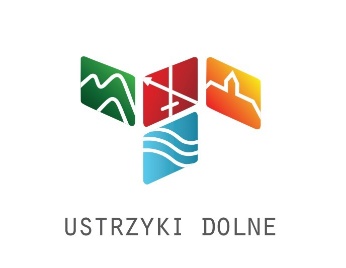 instaluje aplikację w telefonie, aby uzyskać dostęp do wypożyczonego samochodu (SE)
turysta pozostawia  swój samochód w CCP
po otwarciu SE przed jego uruchomienie turysta w KP odpowiada na pytania
m.in. w zakresie: czas pobytu, miejsce zakwaterowania, sposób wyżywienia, preferencje dot. hobby i zainteresowań, tryb życia
turysta akceptuje lub nanosi zmiany w planie pobytu
turysta rozpoczyna realizację planu pobytu
KP przedstawia propozycję planu pobytu i PT do odwiedzenia
pomiędzy poszczególnymi PT KP planuje ładowanie pojazdu
po zrealizowaniu całego pobytu zwraca SE do CCP
ver. 21.06.2022 r.
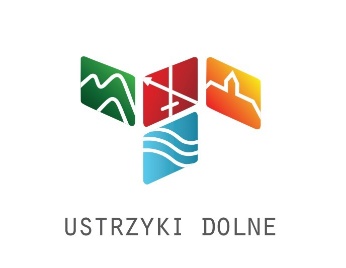 PUNKTY TURYSTYCZNE
ver. 21.06.2022 r.
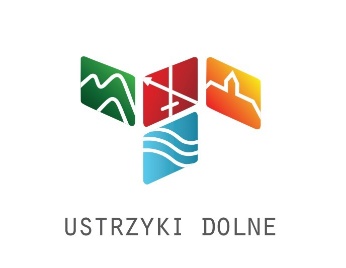 PUNKTY TURYSTYCZNE
W projekcie wprowadzone zostaje pojęcie punktu turystycznego na potrzeby kreatora pobytu. Punkty turystyczne to:
zabytki
atrakcje turystyczne
miejsca gastronomii
miejsca zakwaterowania.

Każdy punkt turystyczny- z uwzględnieniem jego charakterystyki- będzie opisany w kreatorze pobytu oraz będzie posiadał informację głosową na swój temat. Pożądane jest w projekcie, aby jak największa liczba punktów turystycznych posiadała infrastrukturę projektową (tj. stację ładowania SE lub pozostałe pojazdy jako wypożyczalnię.
ver. 21.06.2022 r.
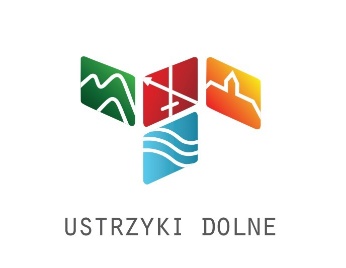 Zabytki oraz atrakcje turystyczne jako punkty turystyczne w kreatorze pobytu zostaną opisane, sfotografowane i wprowadzone na etapie wdrażania projektów. Do sprawnego zarządzania projektem konieczne jest również dokonanie tych czynności dla miejsc gastronomii oraz miejsc zakwaterowania. Istnieje możliwość powiązania z kreatorem pobytu już istniejących systemów rezerwacji noclegów (np. booking.com lub trivago.com). 

Punkty turystyczne mają stworzyć swoisty zdigitalizowany przewodnik po obszarze realizacji projektu.
ver. 21.06.2022 r.
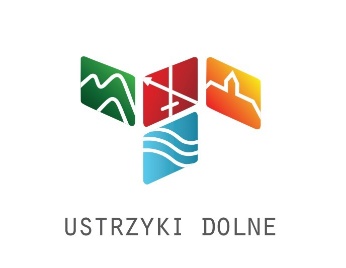 SIEĆ PARKINGÓW
ver. 21.06.2022 r.
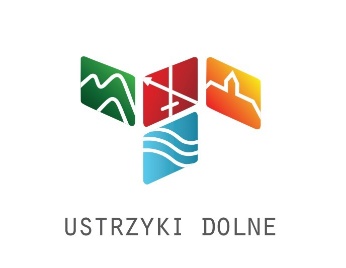 SIEĆ PARKINGÓW
W projekcie tworzy się trzy kategorie parkingów:
Central Car Park
Medium Car Park
Small Car Park

Każdy parking wyposażony będzie w stacje ładowania pojazdów zasilanych z odnawialnych źródeł energii. Planuje się wykorzystanie protypowej technologii zadaszeń dwustanowiskowych z dachem fotowoltaicznym.
ver. 21.06.2022 r.
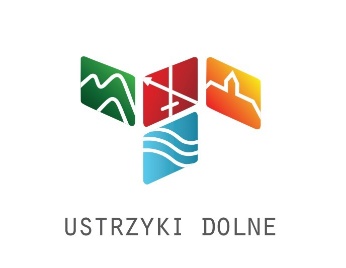 CENTRAL CAR PARK
W trakcie pierwszego wdrożenia projektu Central Car Park (dalej: CCP) zlokalizowany będzie w Ustrzykach Dolnych na skrzyżowaniu ulic: Sikorskiego, 1 Maja, Kopernika. 

CCP to budynek wielokondygnacyjny o wysokości około 23 metrów z zamontowanym urządzeniem parkingowym, który może pomieścić 60 samochodów. Budynek w ostatniej kondygnacji będzie zwieńczony punktem widokowym wraz z placem zabaw i miejscem rekreacji. W przyziemiu budynku będzie zlokalizowany punkt obsługi projektu. Budynek na dachu oraz ścianach zewnętrznych będzie posiadał panele fotowoltaiczne, niezbędne do zapewnienia produkcji energii elektrycznej na potrzeby projektu.

CCP to miejsce wypożyczenia samochodu elektrycznego i pozostawienia samochodu spalinowego. To swoisty punkt startowy projektu.
ver. 21.06.2022 r.
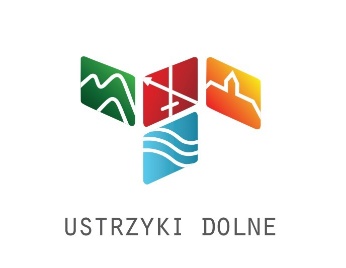 CCP będzie posiadał wszystkie rodzaje pojazdów do wypożyczenia. Będzie on również pełnił rolę informacji turystycznej. Ilość poszczególnych rodzajów pojazdów w projekcie oraz w CCP może być modyfikowana, jednakże tabela w kolejnych slajdach przedstawia planowane ilości poszczególnych pojazdów.

Projekt przewiduje na etapie wdrożenia budowę jednego CCP w Ustrzykach Dolnych. W dalszych etapach przewiduje kolejne CCP w miejscowościach strategicznych dla projektu.

KOSZT BUDOWY
ver. 21.06.2022 r.
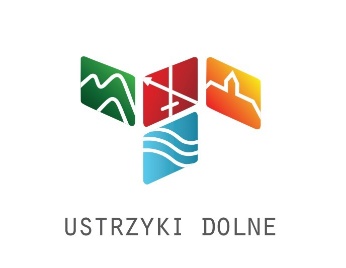 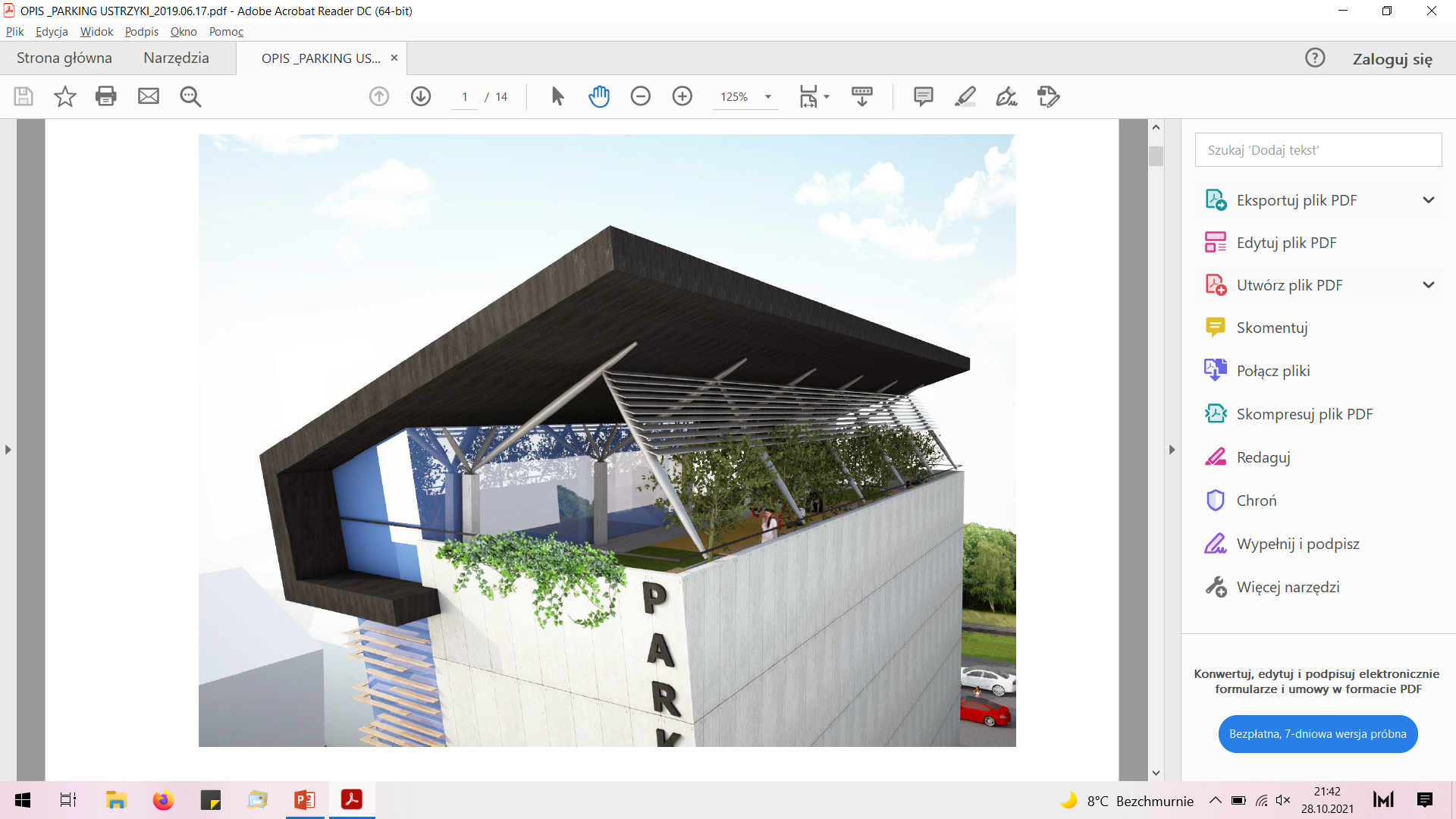 ver. 21.06.2022 r.
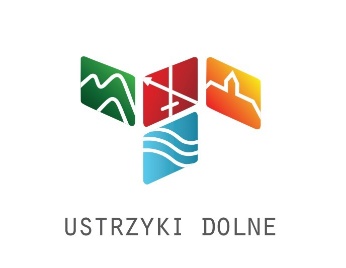 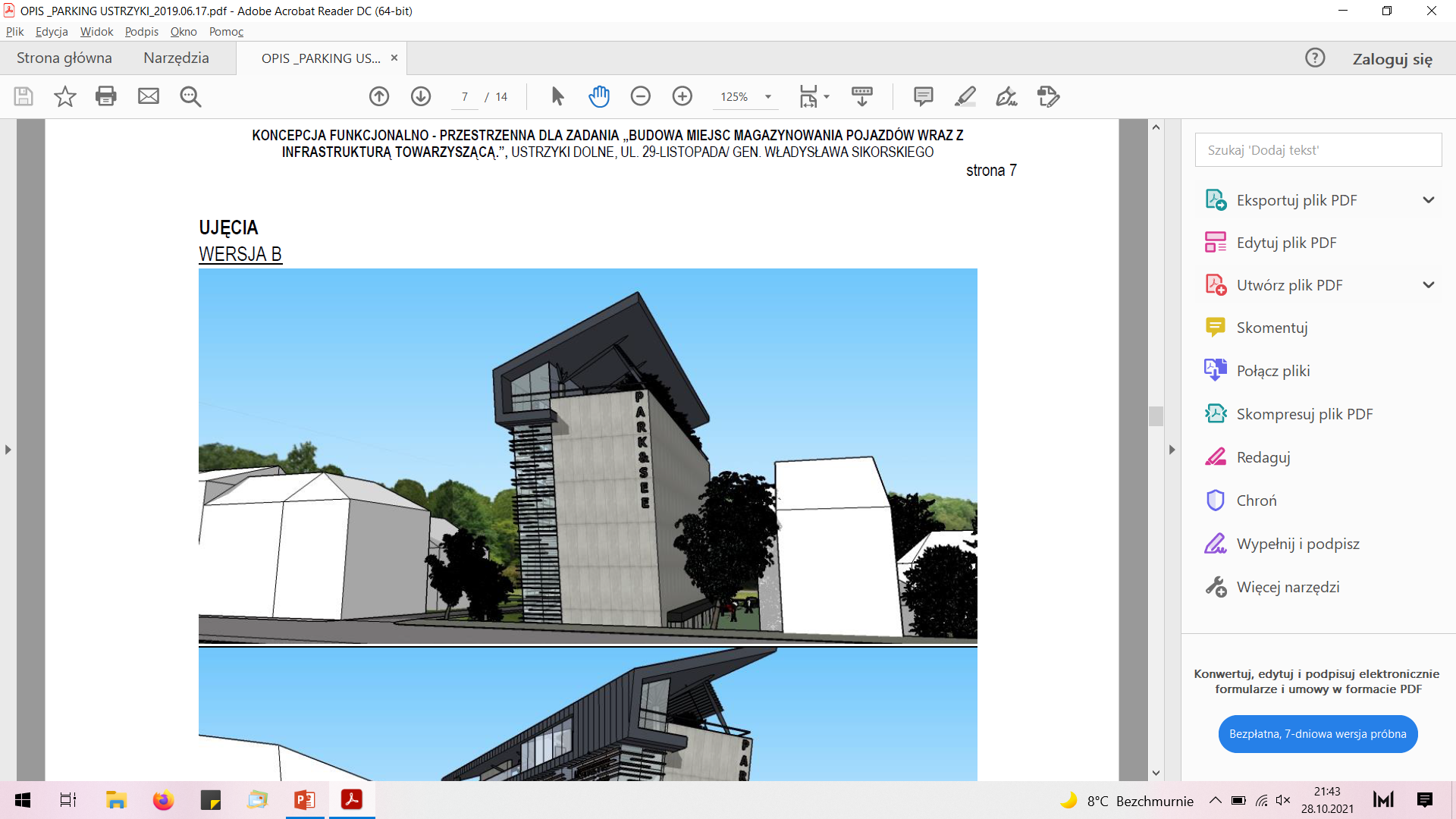 ver. 21.06.2022 r.
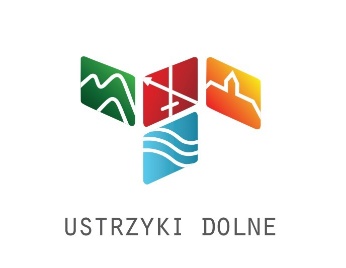 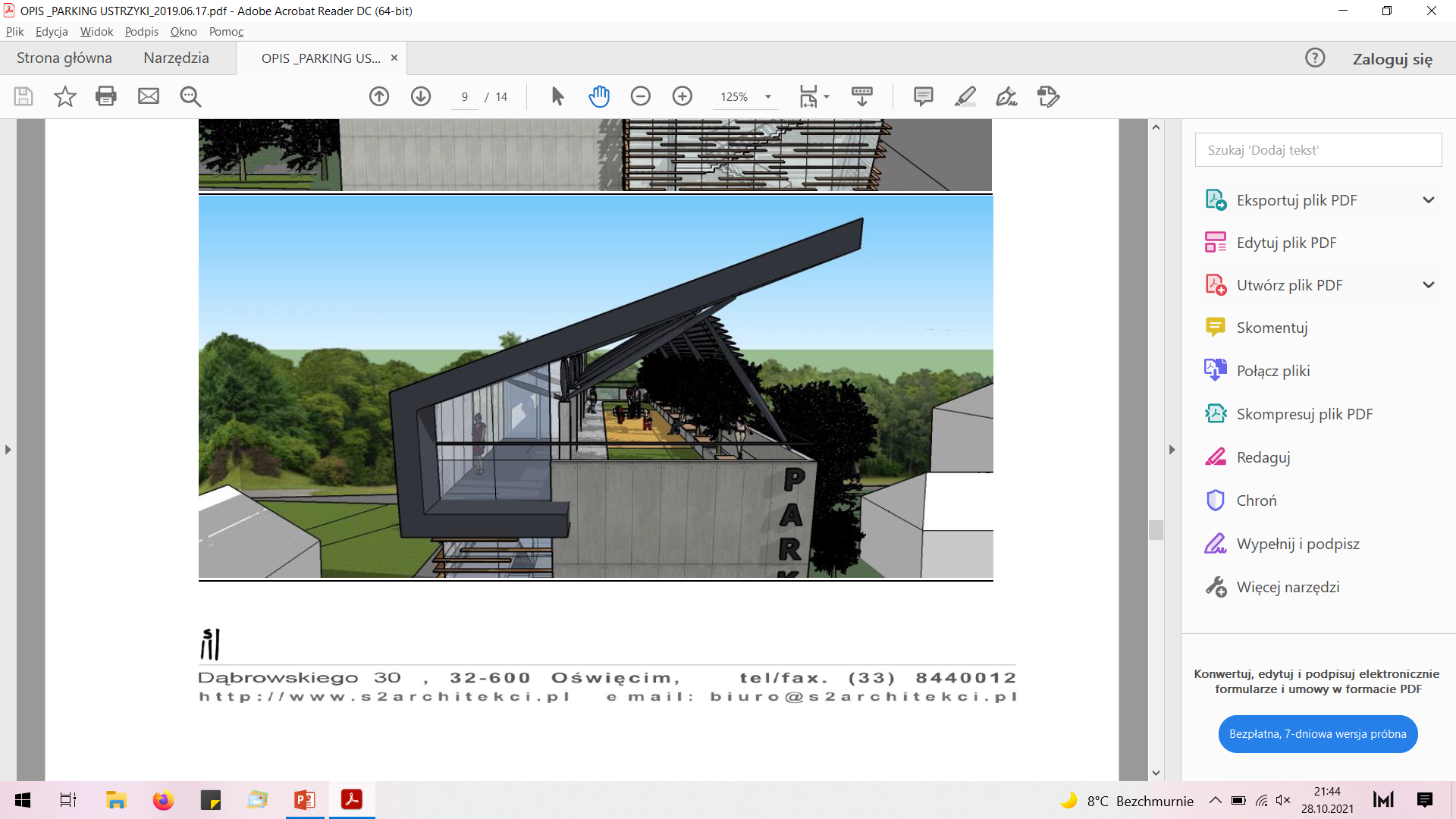 ver. 21.06.2022 r.
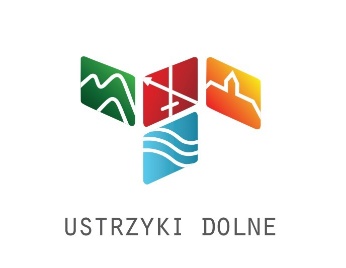 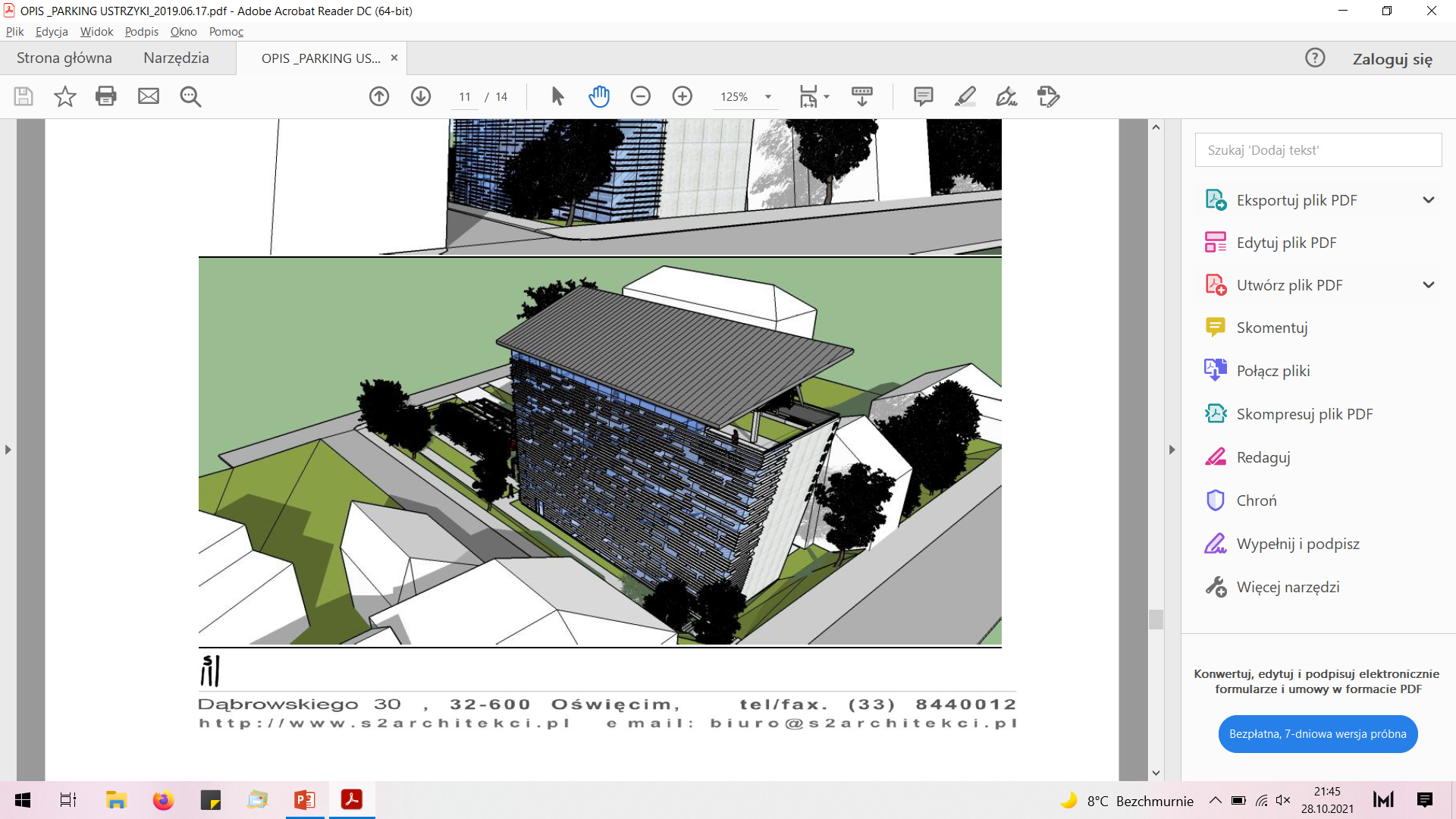 ver. 21.06.2022 r.
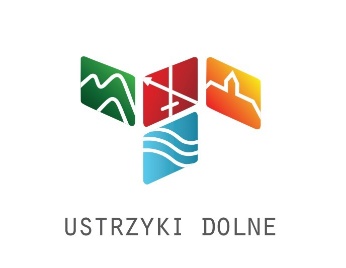 MEDIUM CAR PARK
W trakcie pierwszego wdrożenia projektu Medium Car Park (dalej: MCP) zlokalizowane będą:
- w Teleśnicy Sannej,
- w Ropience,
- w Stebniku (sołectwo Krościenko),
- w Jureczkowej.
ver. 21.06.2022 r.
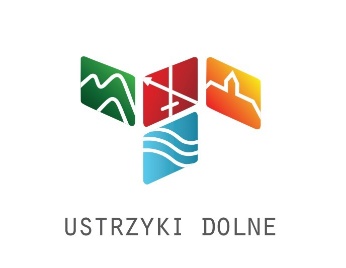 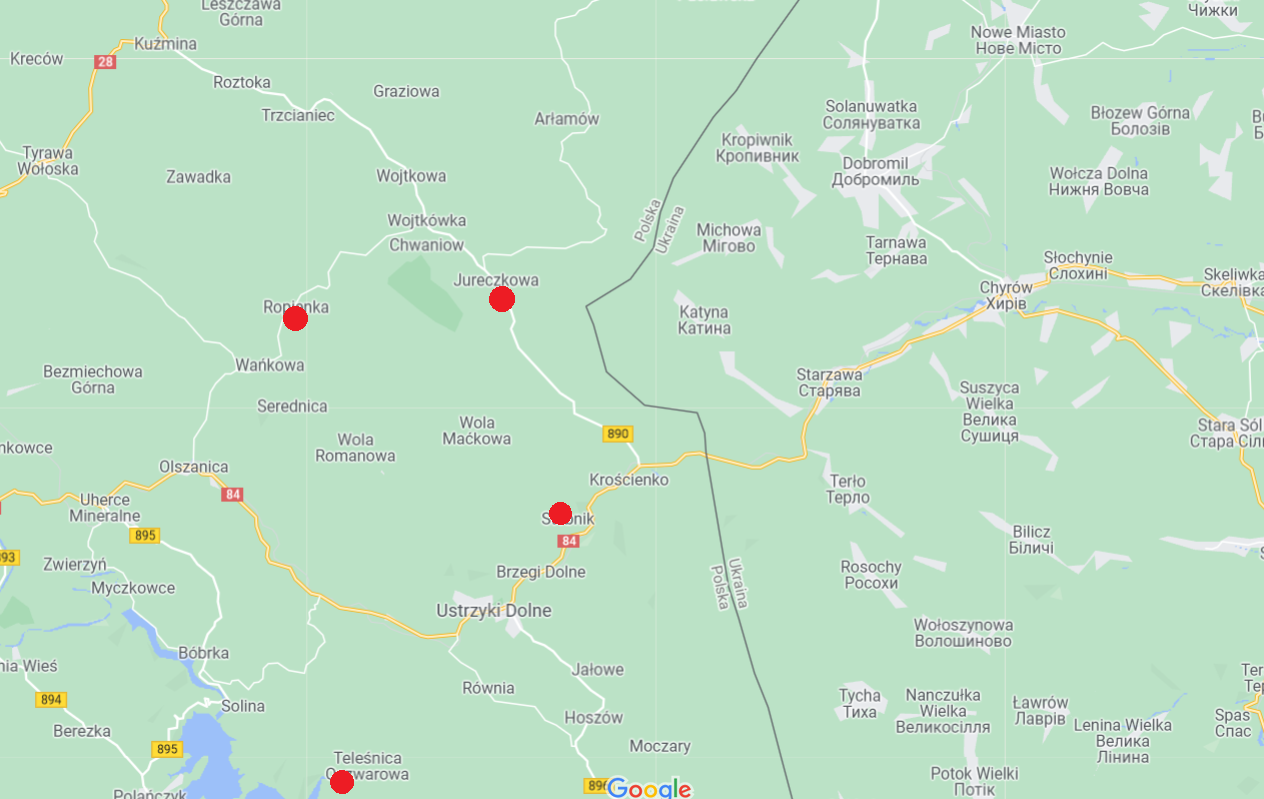 ver. 21.06.2022 r.
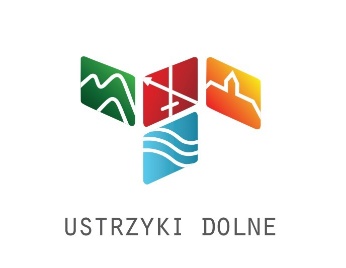 MCP będzie posiadał wszystkie rodzaje pojazdów do wypożyczenia. Będzie on również pełnił stacji ładowania wszystkich pojazdów. Ilość poszczególnych rodzajów pojazdów w projekcie oraz w MCP może być modyfikowana, jednakże tabela w kolejnych slajdach przedstawia planowane ilości poszczególnych pojazdów.

Projekt przewiduje na etapie wdrożenia budowę czterech MCP. W dalszych etapach przewiduje kolejne MCP w miejscowościach strategicznych dla projektu.

KOSZT BUDOWY 1 MCP
ver. 21.06.2022 r.
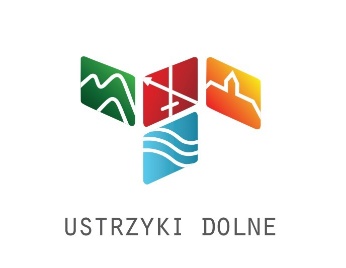 SMALL CAR PARK
W trakcie pierwszego wdrożenia projektu Small Car Park (dalej: SCP) zlokalizowane będą:
- w Łobozewie Dolnym,
- w Hoszowie,
- w Ustjanowej Dolnej,
- w Krościenku.
ver. 21.06.2022 r.
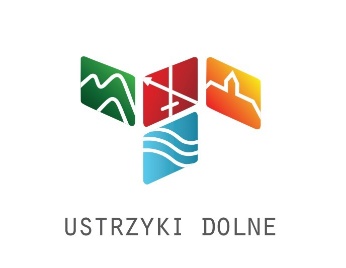 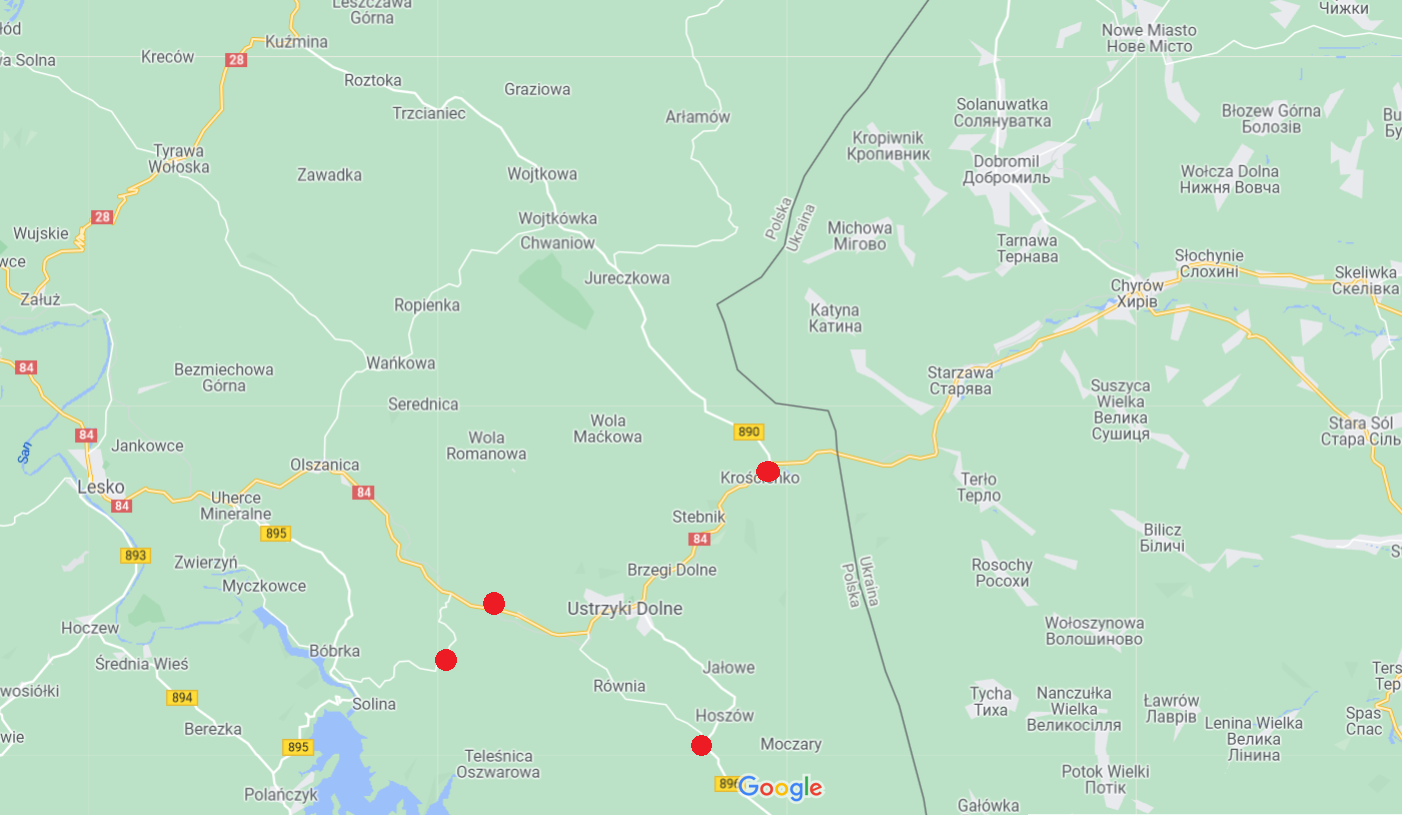 ver. 21.06.2022 r.
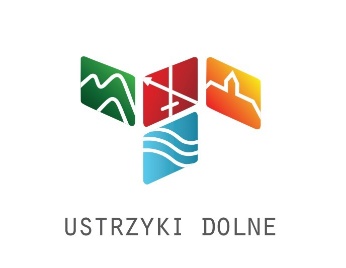 MCP będzie posiadał wszystkie rodzaje pojazdów do wypożyczenia z wyłączeniem samochodów elektrycznych i hulajnog. Będzie on również pełnił stacji ładowania wszystkich pojazdów. Ilość poszczególnych rodzajów pojazdów w projekcie oraz w SCP może być modyfikowana.

Projekt przewiduje na etapie wdrożenia budowę czterech SCP. W dalszych etapach przewiduje kolejne MCP w miejscowościach strategicznych dla projektu.

KOSZT BUDOWY 1 SCP
ver. 21.06.2022 r.
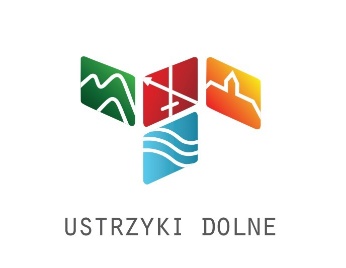 LICZBA POJAZDÓW
ver. 21.06.2022 r.
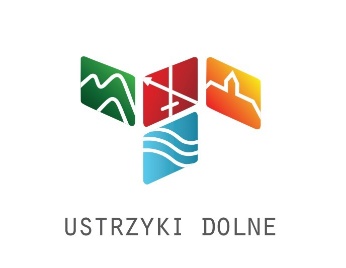 KOSZTY
ver. 21.06.2022 r.
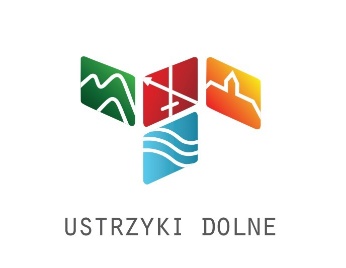 KOSZTY CAŁKOWITE
ver. 21.06.2022 r.
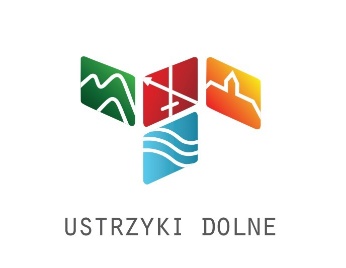 POTENCJALNE ŹRÓDŁA FINANSOWANIA PROJEKTU
ver. 21.06.2022 r.
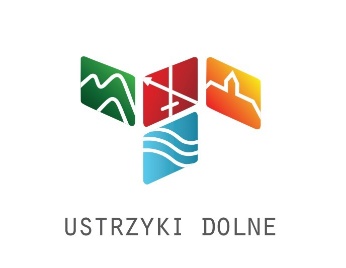 ver. 21.06.2022 r.
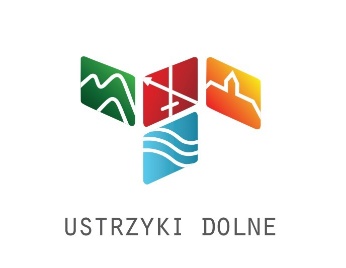 BUDOWA PASYWNEGO SEGMENTU B BUDYNKU URZĘDU MIEJSKIEGO W USTRZYKACH DOLNYCH
(w trakcie realizacji, dofinansowany z RPO WP)
BUDOWA ROZPROSZONYCH INSTALACJI FOTOWOLTAICZNYCH NA TERENIE GMINY USTRZYKI DOLNE WRAZ USŁUGĄ BILANSOWANIA ENERGII 
(w trakcie realizacji, finansowany w modelu ESCO)
ODDZIAŁYWANIE NA INNE PROJEKTY/
WZAJEMNE POWIĄZANIA PROJEKTOW
ZAGOSPODAROWANIE TELEŚNICY SANNEJ – NOWA WIOSKA NISKOEMISYJNA TURYSTYCZNA W BIESZCZADACH (Fundusz Dróg Samorządowych [droga], Program Rozwoju Obszarów Wiejskich [wodociągi i kanalizacje])
ZAKUP 10 AUTOBUSÓW EL. I 2 BUSÓW EL. – URUCHOMIENIE ZEROEMISYJNEJ KOMUNIKACJI PUBLICZNEJ 
(złożony w NFOŚiGW)
ver. 21.06.2022 r.
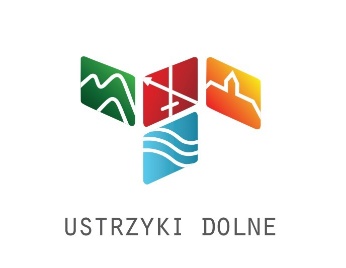 Zrealizowanie omówionego projektu to przejście w nowy wymiar ekoturystyki w Polsce. Projekt w takim kształcie ze wszystkimi jego komponentami będzie innowacją na skalę europejską. Dziękuję za uwagę.
ver. 21.06.2022 r.